August 2022
On Responder-to-Responder Sensing Measurement
Date: 2022-08-18
Authors:
Slide 1
Dong Wei, NXP Semiconductors
August 2022
Introduction
The current draft contains the following statement: 
“The WLAN sensing procedure initiated by an AP optionally allows a sensing responder to measure CSI using an NDP transmitted by another sensing responder.”
This contribution proposes a Responder-to-Responder (R2R) sounding phase for R2R sensing measurement.
The goal is to make as few changes as possible to the current WLAN sensing procedure.
Slide 2
Dong Wei, NXP Semiconductors
August 2022
Discussion
During the sensing measurement setup, the STAs declare their capabilities of R2R sensing. The AP and the non-AP STAs negotiated and agreed upon the STAs’ roles in the R2R sensing measurement. 
An R2R sounding phase is one of the phases in TB sensing measurement instance.
An R2R sounding phase is a variant of the trigger frame (TF) sounding phase.
An R2R sensing responder may have different roles in different R2R sounding phases.
The passive sounding ranging trigger frame is reused as the R2R subvariant of the Sensing TF. 
The single User Info field is addressed to the R2R sensing transmitter. 
The R2R responders which are not addressed by the TF are the R2R sensing receivers.
Upon receiving of the R2R Sensing TF, the R2R sensing transmitter responds with an R2R Sensing NDP. 
The R2R Sensing NDP is an HE Ranging NDP (i.e., an HE SU PPDU without the Data field).
During a reporting phase, the Report subvariant of the Sensing TF is transmitted by the AP to solicitate transmissions of sensing measurement report frames by the STAs whose roles are R2R sensing receivers in one or more of the R2R sounding phases.
Slide 3
Dong Wei, NXP Semiconductors
August 2022
Example 1: A Single Responder-to-Responder Channel
The CSI from STA 1 to STA 2 is to be measured. 
The following TB sensing measurement instance consists of a polling phase, an R2R sounding phase, and a reporting phase. 
The R2R Sensing Trigger frame (TF) assigns the roles of R2R responders in the current R2R sounding phase: STA 1 is an R2R sensing transmitter and STA 2 is an R2R sensing receiver. 
Upon receiving of the R2R Sensing TF, STA 1 responds with an R2R Sensing NDP (i.e., an HE Ranging NDP).
Upon receiving of the NDP, STA 2 measures the CSI from STA 1 to STA 2. 
Upon receiving of the Report Sensing TF, STA 2 transmits the measurement result in a Measurement Report frame.
polling phase
R2R sounding phase
reporting phase
Poll Sensing TF
Report Sensing TF
R2R Sensing TF
AP
CTS-to-self
R2R Sensing NDP
STA 1
CTS-to-self
Measurement Report Frame
STA 2
SIFS
SIFS
SIFS
SIFS
SIFS
Slide 4
Dong Wei, NXP Semiconductors
August 2022
Example 2: Two Responder-to-Responder Channels
The CSI from STA 1 to STA 2 and from STA 1 to STA 3 are to be measured.
polling phase
R2R sounding phase
reporting phase
Poll Sensing TF
Report Sensing TF
R2R Sensing TF
AP
R2R Sensing NDP
CTS-to-self
STA 1
Measurement Report Frame
CTS-to-self
STA 2
CTS-to-self
Measurement Report Frame
STA 3
SIFS
SIFS
SIFS
SIFS
SIFS
Slide 5
Dong Wei, NXP Semiconductors
August 2022
Example 3: Two R2R Sounding Phases
The following TB sensing measurement instance consists of two polling phases, two R2R sounding phases, and a reporting phase. 
The CSI from STA 1 to STA 2 and from STA 3 to STA 4 are to be measured.
R2R sounding phase
polling phase
R2R sounding phase
reporting phase
polling phase
Poll Sensing TF
R2R Sensing TF
Report Sensing TF
R2R
Sensing TF
Poll Sensing TF
AP
R2R Sensing NDP
CTS-to-self
STA 1
CTS-to-self
Measurement Report Frame
STA 2
R2R Sensing NDP
CTS-to-self
STA 3
CTS-to-self
Measurement Report Frame
STA 4
SIFS
SIFS
SIFS
SIFS
SIFS
SIFS
SIFS
SIFS
SIFS
Slide 6
Dong Wei, NXP Semiconductors
August 2022
Example 4: Combination of NDPA, R2R and TF Sounding Phases
The following TB sensing measurement instance consists of a polling phase, an NDPA sounding phase, an R2R sounding phase, a TF sounding phase, and a reporting phase.
R2R sounding phase
polling phase
NDPA sounding phase
TF sounding phase
reporting phase
Poll Sensing TF
I2R
Sensing NDP
R2R Sensing TF
Sounding Sensing TF
Sensing NDPA
Report Sensing TF
AP
Measurement Report Frame
CTS-to-self
STA 1
R2R Sensing NDP
CTS-to-self
STA 2
CTS-to-self
Measurement Report Frame
STA 3
R2I Sensing NDP
CTS-to-self
STA 4
SIFS
SIFS
SIFS
SIFS
SIFS
SIFS
SIFS
SIFS
SIFS
Slide 7
Dong Wei, NXP Semiconductors
August 2022
R2R Subvariant of Sensing Trigger Frame
Proposal: the Passive Sounding subvariant of Ranging TF be reused as the R2R sensing TF.
The RA field is always set to the broadcast address. 
The single User Info field is addressed to the R2R sensing transmitter of the current R2R sounding phase.
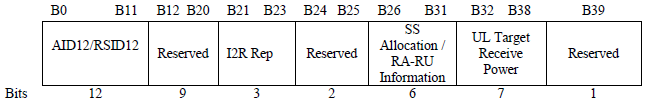 User Info field format for passive sounding subvariant of ranging trigger frame
Slide 8
Dong Wei, NXP Semiconductors
August 2022
SP
Do you agree with the following?
TB sensing measurement instance includes one or more of the following phases: Polling phase, NDPA sounding phase, trigger frame (TF) sounding phase, Responder-to-Responder (R2R) sounding phase, and reporting phase. 
In the R2R sounding phase, the AP shall transmit one R2R Sensing TF.
The R2R Sensing TF is a variant of the Passive Sounding Ranging TF, which includes a single User Info field and is addressed to the R2R sensing transmitter. The R2R responders which are not addressed by the TF are the R2R sensing receivers.
An SIFS time after receiving the TF, the R2R sensing transmitter shall respond with an R2R Sensing NDP. The R2R Sensing NDP is the HE Ranging NDP (i.e., an HE SU PPDU without the Data field).
Upon receiving of the NDP, each R2R sensing receiver measures the CSI.
During a reporting phase, the Report subvariant of the Sensing TF is transmitted by the AP to solicitate transmissions of sensing measurement report frames by the STAs whose roles are R2R sensing receivers in one or more of the R2R sounding phases.
Slide 9
Dong Wei, NXP Semiconductors